Norms for Consensus Discussion:
One hand, One voice
Use the hand signals
Respect:
Respect others while they are speaking
Respect others while I am speaking
Hand Signals
I have a new idea.
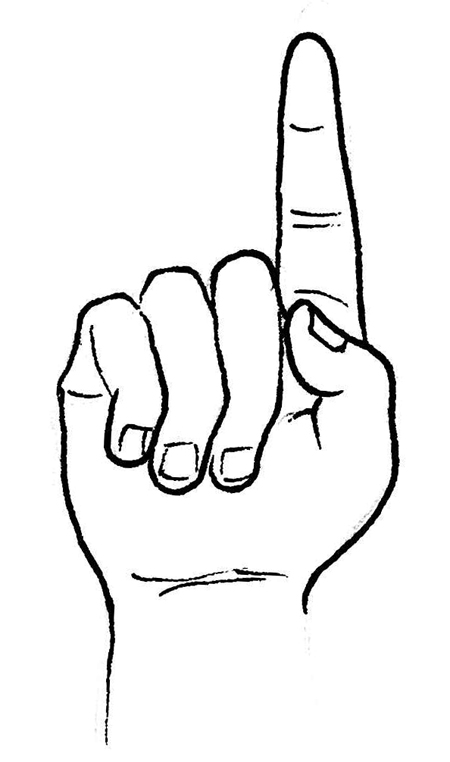 I have a comment or concern.(On someone else’s idea)
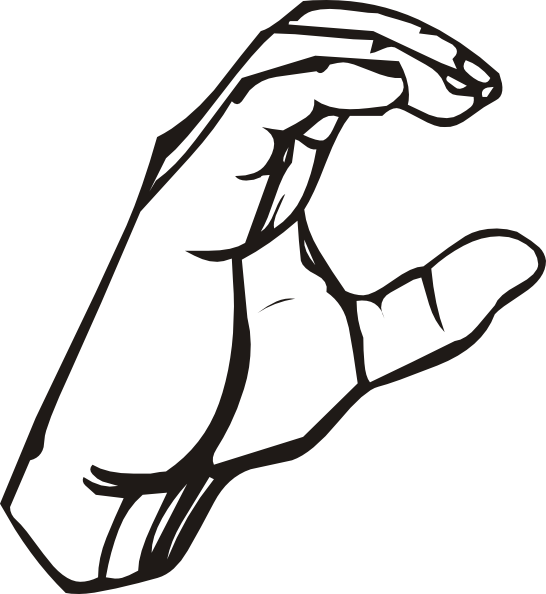 I have a question.
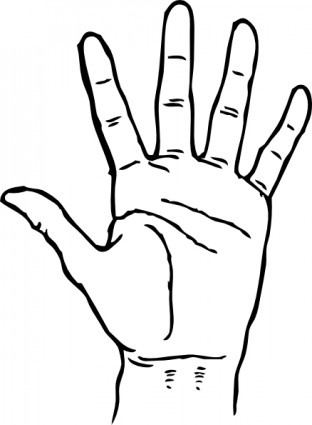 I support that idea!
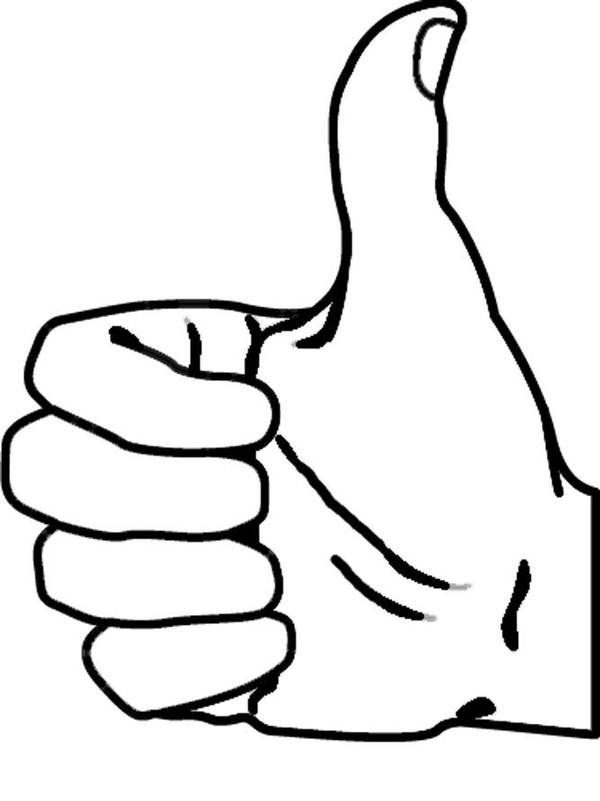